もちもちあにまる アームレスト1個
【提案書】
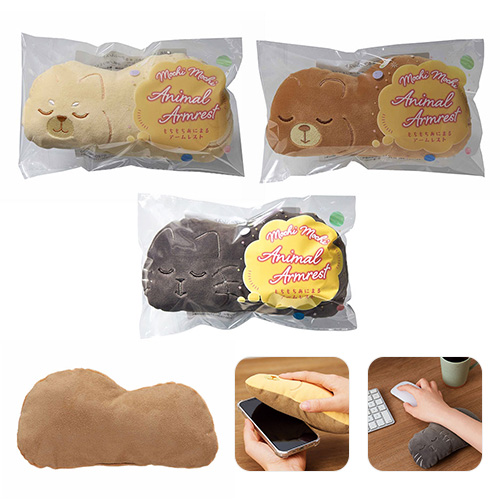 仕事疲れをのんびりとした表情が癒やしてくれる、ゆるふわあにまるのアームレストです。裏面はスクリーンクリーナーにもなっているため使い勝手も抜群！ノベルティ用としても人気です。
特徴
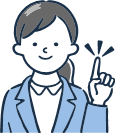 納期
納期スペース
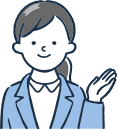 仕様
素材：ポリエステル
サイズ：約20×11×4.5cm
包装：デザインポリ袋入り
お見積りスペース
お見積